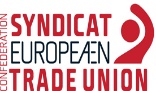 Safe at home, safe at work Trade unions erasing violence against women and workplace harassment
Barbara Helfferich
Advisor, ETUC
Ending Gender-Based Violence in EuropeImplementing Strategies for Protection and Prevention 
Brussels, May 2017
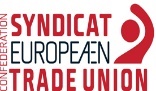 Representing European workers
2
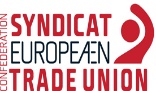 Violence: a trade union issue
[Speaker Notes: Combating sexual harassment and violence at work is one of five objectives in the ETUC Action Programme on Gender Equality (2016-2019), adopted at the Executive Committee 7-8 June 2016: 
To contribute to eliminate gender-based violence and harassment at work through adequate measures and actions protecting those people (most usually women) and those sectors mostly exposed to violence and harassment, also by third parties. Continue to make the link between domestic violence and work-level protection.]
The impact of domestic violence and abuse at work
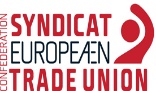 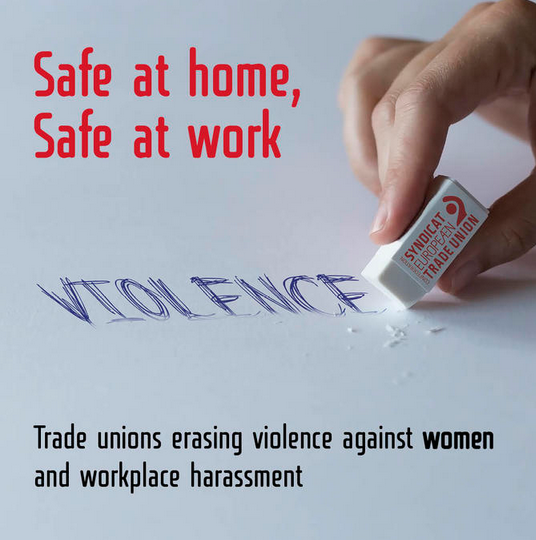 with the support 
of the EU Commission
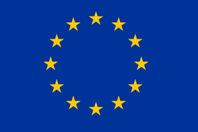 Safe at home, safe at work project: aims & outputs
Improve trade union knowledge, collective negotiations and involvement in social partner initiatives to address and prevent gender-based violence at work

Integrate a gender perspective into trade union actions to address and prevent violence at work

Make recommendations for affiliates, for the ETUC and European institutions, including for the proposed ILO standard on violence at work
Eleven country case studies
Belgium, Bulgaria, Denmark, France, Germany, Italy, Ireland, Netherlands, Slovenia, Spain, UK
Improve trade union knowledge, collective negotiations and involvement in social partner initiatives to address and prevent gender-based violence at work

Integrate a gender perspective into trade union actions to address and prevent violence at work

Make recommendations for affiliates, for the ETUC and European institutions, including for the proposed ILO standard on violence at work
EU Event 
(Madrid Nov. 2016)
Final stock-taking Conference (Brussels June 2017)
Final Study
 (to be released in June 2017)
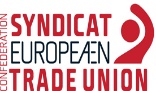 Findings
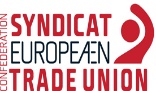 How trade unions approach domestic violence at work
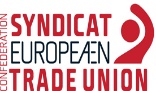 [Speaker Notes: 1. Training of shop stewards: innovative shop stewards training, annual conference and awards scheme run by unions in Denmark (through FIU Equality, a training organisation established by three trade unions).
2. Awareness raising of union members, officers and women workers: through posters, leaflets, campaigns, training and information sessions by unions in most Member States, often with a focus on 25 November. 
3. Union’s Campaigns (CGIL, UNISON)
4. Collection of evidence of the impact of domestic violence at work: examples include workplace surveys carried out by unions in the UK and Ireland.
5. Working in partnership with domestic violence organisations: evidence from the UK and Denmark of close collaboration with domestic violence organisations, and more widely with the global network DV@WorkNet. 
6. Lobbying for a legal framework on gender-based violence at work.]
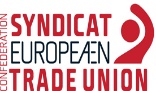 Union’s awareness raising activities
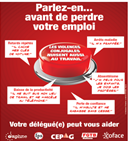 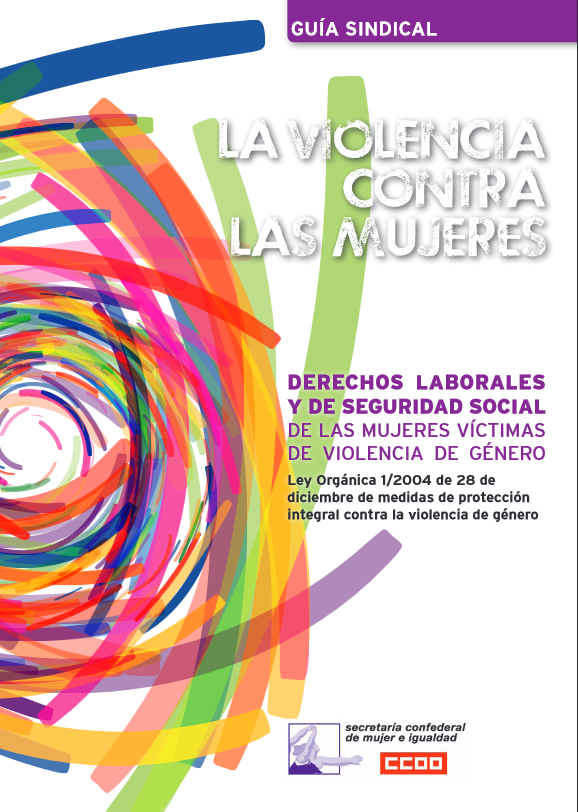 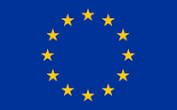 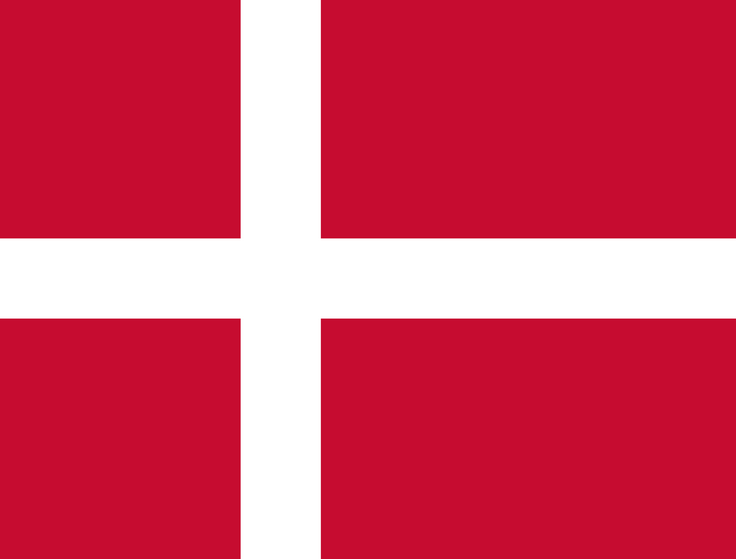 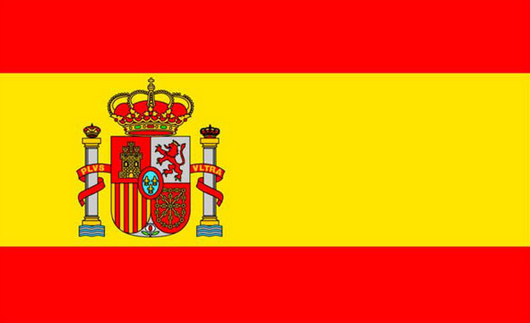 Union’s campaigns
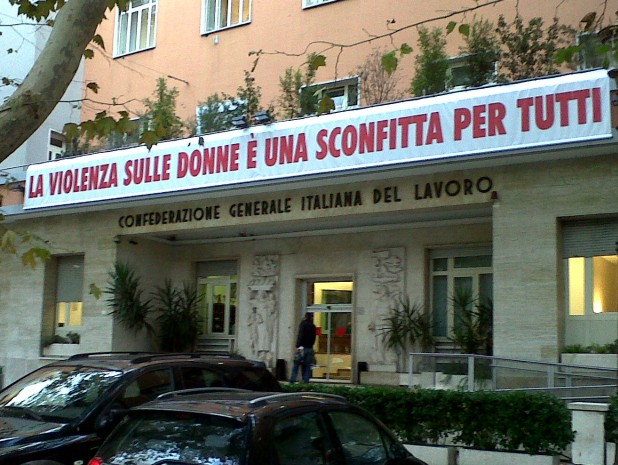 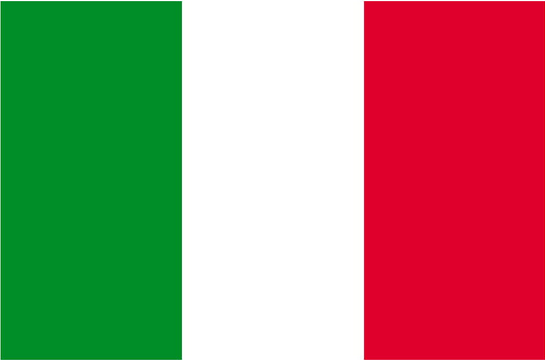 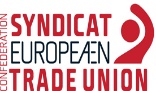 Union’s campaigns
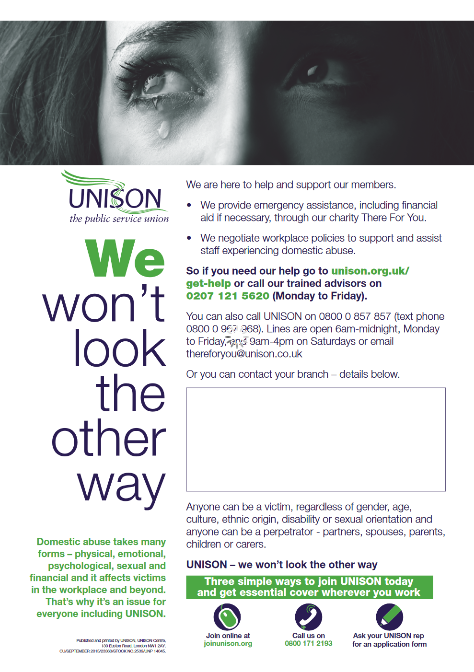 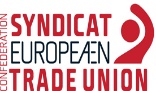 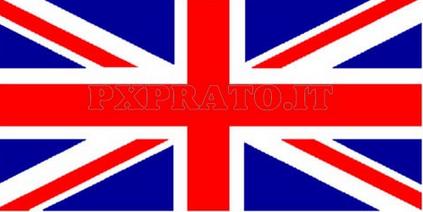 How trade unions approach domestic violence at work
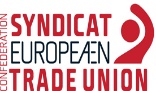 [Speaker Notes: 1. Negotiation of workplace policies and clauses in agreements: good examples of union negotiations from UK, Spain, France, Germany and Denmark. Unions in the UK (TUC, UNISON, USDAW) have drawn up model workplace policies and guidance.
2. Inclusion of domestic violence clauses in company equality plans: examples include negotiation of clauses in company equality plans in Spain and in agreements on professional equality in France.]
Collective agreements and workplace policies
40 examples of CBAs and workplace policies on domestic violence at work were identified 

Information about domestic violence at work
Paid leave
Protection from dismissal
Safety and security in the workplace
Change in job location or work scheduling
Legal and/or financial support
Information about local NGOs providing specialist support
Training and awareness raising for the workforce
Training for shop stewards and line managers
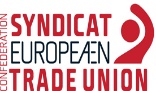 [Speaker Notes: Most examples of CBAs and workplace policies on domestic violence at work can be found in Denmark, France, Italy, Spain and the UK. They offer a range of protections and supports: (list)


There has been little or no evaluation of the effectiveness and take-up of different workplace initiatives, although interviews with unions and NGOs point to the important role they have played in supporting women to stay safely in work.]
Challenges
[Speaker Notes: In Belgium a precedent has been established in a national agreement that addresses the impact of drugs and alcohol on the workplace, which union suggest could form the basis for a similar agreement on domestic violence at work]
Conclusions: critical success factors
Importance of an enabling legal framework with clear duties on employers and governments 
Making a strong business case of the economic impact of gender-based violence at work
Linking violence at work to wider gender equality policies and actions, including gender mainstreaming and health and safety at work
Strengthening collaboration amongst stakeholders fighting against domestic violence
Ensuring presence of women in senior and negotiating roles
Ratifying Istanbul Convention & Ensuring a level playing field in the EU
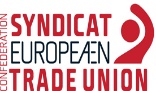 [Speaker Notes: Importance of an enabling legal framework with clear duties on employers and governments (e.g. for collective bargaining; requirements for workplace/sectoral policies to address and prevent violence at work). 
Presence of women in senior and negotiating roles ensures a gender perspective in collective bargaining on violence:
Bargaining successes in male dominated sectors, for example, in Slovenia and Italy.
Support for and awareness raising of negotiators, including model agreements, detailed guidance on workplace procedures.
Making a strong business case of the economic impact of gender-based violence at work. 
Linking violence at work to wider gender equality policies and actions, including gender mainstreaming.]
The Voice of European Workers